שחי לאל/ ר' שלמה אבן גבירול
המצגת הוכנה ע"י מירה צ'שלר
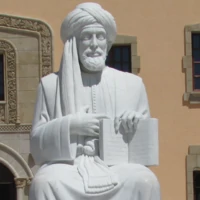 ר' שלמה אבן גבירול
ששְׁחִי לָאֵל / שלמה אבן-גבירולשְׁחִי לָאֵל, יְחִידָה הַחֲכָמָה, / וְרוּצִי לַעֲבֹד אוֹתוֹ בְּאֵימָה,לְעוֹלָמֵךְ פְנֵי לֵילֵךְ וְיוֹמֵךְ, / וְלָמָּה תִרְדְפִי הֶבֶל וְלָמָּה?מְשׁוּלָה אַתְּ בְּחַיּוּתֵךְ לְאֵל חַי, / אֲשֶׁר נֶעְלָם כְּמוֹ אַתְּ נֶעֱלָמָה.הֲלֹא אִם יוֹצְרֵךְ טָהוֹר וְנָקִי – / דְּעִי כִּי כֵן טְהוֹרָה אַתְּ וְתַמָּה.חֲסִין יִשָּׂא שְׁחָקִים עַל זְרֹעוֹ – / כְּמוֹ תִשְׂאִי גְּוִיָּה נֶאֱלָמָה.זְמִירוֹת קַדְּמִי, נַפְשִׁי, לְצוּרֵךְ / אֲשֶׁר לֹא שָׂם דְּמוּתֵךְ בָּאֲדָמָה.קְרָבַי, בָּרֲכוּ תָמִיד לְצוּרְכֶם / אֲשֶׁר לִשְׁמוֹ תְהַלֵּל כֹּל נְשָׁמָה!
נושא השיר
בשיר זה פונה הדובר-השר אל נשמתו ומבקש ממנה להקדיש את חייה לעבודת הקב"ה, לברך ולהלל אותו על שהעניק לה חיי נצח.בפנייתו מייעץ הדובר –השר לנשמתו, להפסיק לרדוף אחר תענוגות ההבל בעולם הזה ומזרז אותה לעבוד ביראה את הקב"ה ולבצע את כל הפעולות, שיקרבו אותה אל עולם הנשמות אשר ממנו נשלחה אל הגוף.
שְׁחִי לָאֵל, יְחִידָה הַחֲכָמָה, / וְרוּצִי לַעֲבֹד אוֹתוֹ בְּאֵימָה,השתחווי לאל נשמתי החכמה/ והזדרזי לעבוד את הקב"ה בפחד וביראת כבוד
לְעוֹלָמֵךְ פְנֵי לֵילֵךְ וְיוֹמֵךְ, / וְלָמָּה תִרְדְפִי הֶבֶל וְלָמָּה?הקדישי את כל זמנך להתקרב לעולם הנשמות, לעולם הרוחני שהוא המקור ממנו הגעת/ למה תמשיכי לרדוף אחר הבלי העולם-הזה, העולם החומרי שהם, הבל וריק (= לא כלום)?
חלק א'(טורים1+2): פניה לנשמה ודרישות המופנית אליה. הדובר-השר דורש מהנשמה להקדיש עצמה לעבודת הקב"ה ולהימנע מהבלי העולם-הזה.
מְשׁוּלָה אַתְּ בְּחַיּוּתֵךְ לְאֵל חַי, / אֲשֶׁר נֶעְלָם כְּמוֹ אַתְּ נֶעֱלָמָה.דומה את בקיומך הנצחי לאל חי/ וכשם שהוא לא נראה, כך את סמויה (=לא נראית, נעלמה) מעיני הבריות.
הֲלֹא אִם יוֹצְרֵךְ טָהוֹר וְנָקִי – / דְּעִי כִּי כֵן טְהוֹרָה אַתְּ וְתַמָּה.וכשם שהוא (הקב"ה)  טהור ונקי/ כך גם את (=הנשמה)  טהורה וללא פגם (=תמה)
חֲסִין יִשָּׂא שְׁחָקִים עַל זְרֹעוֹ – / כְּמוֹ תִשְׂאִי גְּוִיָּה נֶאֱלָמָה.וכשם שהקב"ה (חסין= כינוי לקב"ה) נושא את העולם על זרועו(הדגשה על כוחו של הקב"ה)/ כך הנשמה נושאת את הגוף

חלק ב'(טורים 3-5): תיאור הנשמה והשוואתה לקב"ה.הדובר-השר עורך השוואה בין נשמת האדם לבין הקב"ה להם תכונה משותפת: נצחיות סמויה מן העין, טוהר ואחריות (לעולם- הקב"ה, לאדם- הנשמה)
זְמִירוֹת קַדְּמִי, נַפְשִׁי, לְצוּרֵךְ / אֲשֶׁר לֹא שָׂם דְּמוּתֵךְ בָּאֲדָמָה.נפשי (=נשמתי) תקדמי בזמירות את הקב"ה (=צור כינוי לקב"ה) על התכונות שהעניק לך/ ותודי לו שלא נתן למוות שליטה עלייך (הקב"ה העניק לנשמה חיי נצח, הנשמה היא נצחית).קְרָבַי, בָּרֲכוּ תָמִיד לְצוּרְכֶם / אֲשֶׁר לִשְׁמוֹ תְהַלֵּל כֹּל נְשָׁמָה!ועל זאת נשמתי (=קְרָבַי, הפנימיות שלי) תברכי תמיד את הקב"ה (=צור כינוי לקב"ה)/ ששמו  מהולל ע"י כל נשמה.

חלק ג'(טורים 7+8): פניה לנשמה ודרישות המופנות אליה.הדובר-השר פונה לנשמתו ודורש ממנה להודות בתפילות ובזמירות לקב"ה על התכונות שהוקנו לה.
שאלה:מדוע בפתיחת השיר הפניה לנשמה באימה, בפחד ובסיום השיר הפניה לנשמה בזמירות?תשובה:הדובר-השר מתאר את הנשמה באופן מטאפורי ע"י השוואה (=אנלוגיה) בין תכונות הנשמה לתכונות הקב"ה.האנלוגיה מדגישה את המשותף ואת ההבדל.המשותף בין הנשמה לקב"ה:1. הנשמה יחידה בגוף והקב"ה יחיד בעולמו (טור 1)2. הנשמה ערטילאית, חסרת ממשות פיזית וכך הקב"ה (טור 3)3. הנשמה טהורה והקב"ה טהור (טור 4)4. הנשמה מקיימת את הגוף כשם שהקב"ה מקיים את העולם (טור 5)ההבדל בין הנשמה לקב"ה:1. הנשמה מקיימת רק את הגוף, הקב"ה מקיים עולם ומלואו (למשל: את העולם, את האדם)2. נשמת האדם חלק מאלוקים שהגיע מלמעלה, הגוף ימות בהעדר הנשמה- הגוף ארצי וזמני. הנשמה נצחית. האדם בר חולף, הקב"ה נצחי.
התהליך שעברה הנשמה במהלך השיר גורם לזקיפות קומתה: היא הכירה בתכונות היסוד המשותפות לה ולבוראה- הקב"ה, לכן מתייחסת בתחושה של הכרת ערך עצמה ומקדמת את הקב"ה בזמירות ובברכות ש"לא שם דמותה באדמה" כלומר בניגוד לגוף המתכלה שסופו לעפר, הנשמה חוזרת לאחר המוות למקור השמיימי והנצחי, לקרבת האל.זוהי הסיבה להבדל בין פתיחת השיר (בה הפניה לנשמה באימה, בפחד) לסיום השיר (בה הפניה לנשמה בזמירות).
השיר "שחי לאל" הוא שיר קודש והוא רשות לנשמת.
מטרתו להשתבץ בתפילה.                                            מה זה?
מאפייני שיר הרשות
1. שיר שמטרתו בקשת רשות להתפלל, להיות שליח ציבור. בשיר זה החזן       מבקש רשות מהמתפללים להיות החזן, שליח הציבור שלהם.2. שיר רשות הוא שיר קודש המשמש פתיחה קצרה לתפילה מסוימת.3. שיר קצר (4-5 טורים) בעל חרוז מבריח.4. שיר רשות מאופיין הערוב תכנים פילוסופיים ואישיים.5. סיום שיר הרשות (בדרך-כלל בטור האחרון בשיר) יש רמז למקום השיר     בתפילה.
שְׁחִי לָאֵל / שלמה אבן-גבירולשְׁחִי לָאֵל, יְחִידָה הַחֲכָמָה, / וְרוּצִי לַעֲבֹד אוֹתוֹ בְּאֵימָה,לְעוֹלָמֵךְ פְנֵי לֵילֵךְ וְיוֹמֵךְ, / וְלָמָּה תִרְדְפִי הֶבֶל וְלָמָּה?מְשׁוּלָה אַתְּ בְּחַיּוּתֵךְ לְאֵל חַי, / אֲשֶׁר נֶעְלָם כְּמוֹ אַתְּ נֶעֱלָמָה.הֲלֹא אִם יוֹצְרֵךְ טָהוֹר וְנָקִי – / דְּעִי כִּי כֵן טְהוֹרָה אַתְּ וְתַמָּה.חֲסִין יִשָּׂא שְׁחָקִים עַל זְרֹעוֹ – / כְּמוֹ תִשְׂאִי גְּוִיָּה נֶאֱלָמָה.זְמִירוֹת קַדְּמִי, נַפְשִׁי, לְצוּרֵךְ / אֲשֶׁר לֹא שָׂם דְּמוּתֵךְ בָּאֲדָמָה.קְרָבַי, בָּרֲכוּ תָמִיד לְצוּרְכֶם / אֲשֶׁר לִשְׁמוֹ תְהַלֵּל כֹּל נְשָׁמָה!                                                                                      שרשור= מילה מן השיר שמתחברת לתפילה.
נִשְׁמַת כָּל חַי תְּבָרֵךְ אֶת שִׁמְךָ יְהֹוָה אֱלֹהֵינוּ וְרוּחַ כָּל בָּשָׂר תְּפָאֵר וּתְרוֹמֵם זִכְרְךָ מַלְכֵּנוּ תָּמִיד, מִן הָעוֹלָם וְעַד הָעוֹלָם אַתָּה אֵל, וּמִבַּלְעֲדֶיךָ אֵין לָנוּ (מֶלֶךְ) גּוֹאֵל וּמוֹשִׁיעַ, פּוֹדֶה וּמַצִּיל, וְעוֹנֶה וּמְרַחֵם, בְּכָל עֵת צָרָה וְצוּקָה, אֵין לָנוּ מֶלֶךְ עוֹזֵר וְסוֹמֵךְ אֶלָּא אָתָּה.(שחרית ביום הכיפורים).
המילה "נשמה" מן השיר משתרשרת= מתחברת לתפילת "נשמת כל חי" של שחרית של יום כיפור.שיר רשות= בשיר זה פותח החזן ומבקש מן המתפללים רשות להיות החזן= שליח הציבור שלהם ומיד לאחר השיר, ממשיך החזן לתפילת "נשמת כל חי".השיר הוא "רשות לנשמת" כלומר הקדמה לתפילת "נשמת כל חי" הנאמרת ע"י החזן  בשחרית של יום כיפור.
איך יודעים שלפנינו שיר קודש?א. אקרוסטיכוןב. שרשור בין מילה בטור האחרון בשיר לבין מילה בתפילה.היכן נמצא שיר קודש?שיר קודש מקומו בתפילה.
אמצעים ספרותייםלחן של השיר  ע"י מורין נהדר:https://www.youtube.com/watch?v=xmY8AZ3RCvU